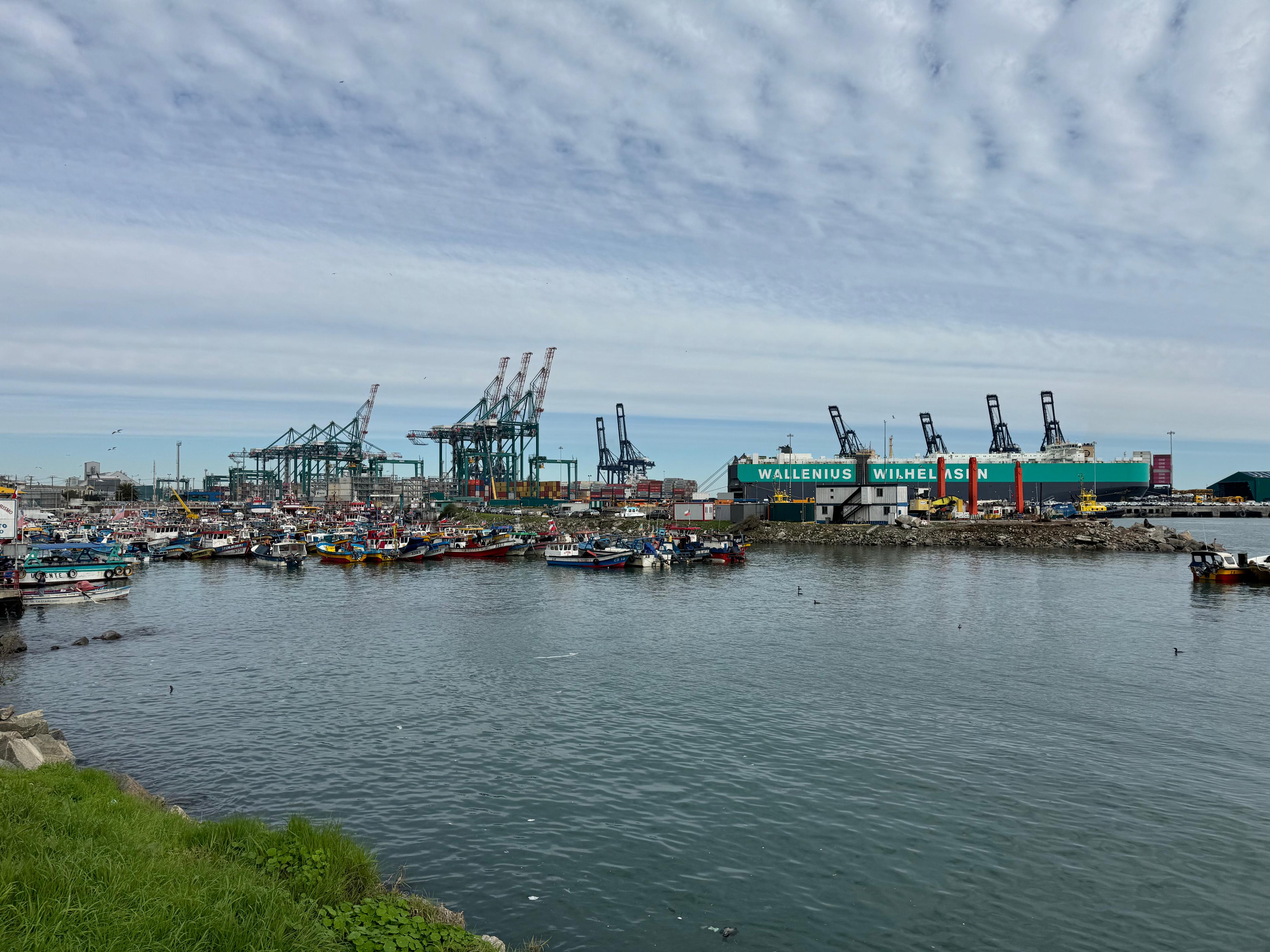 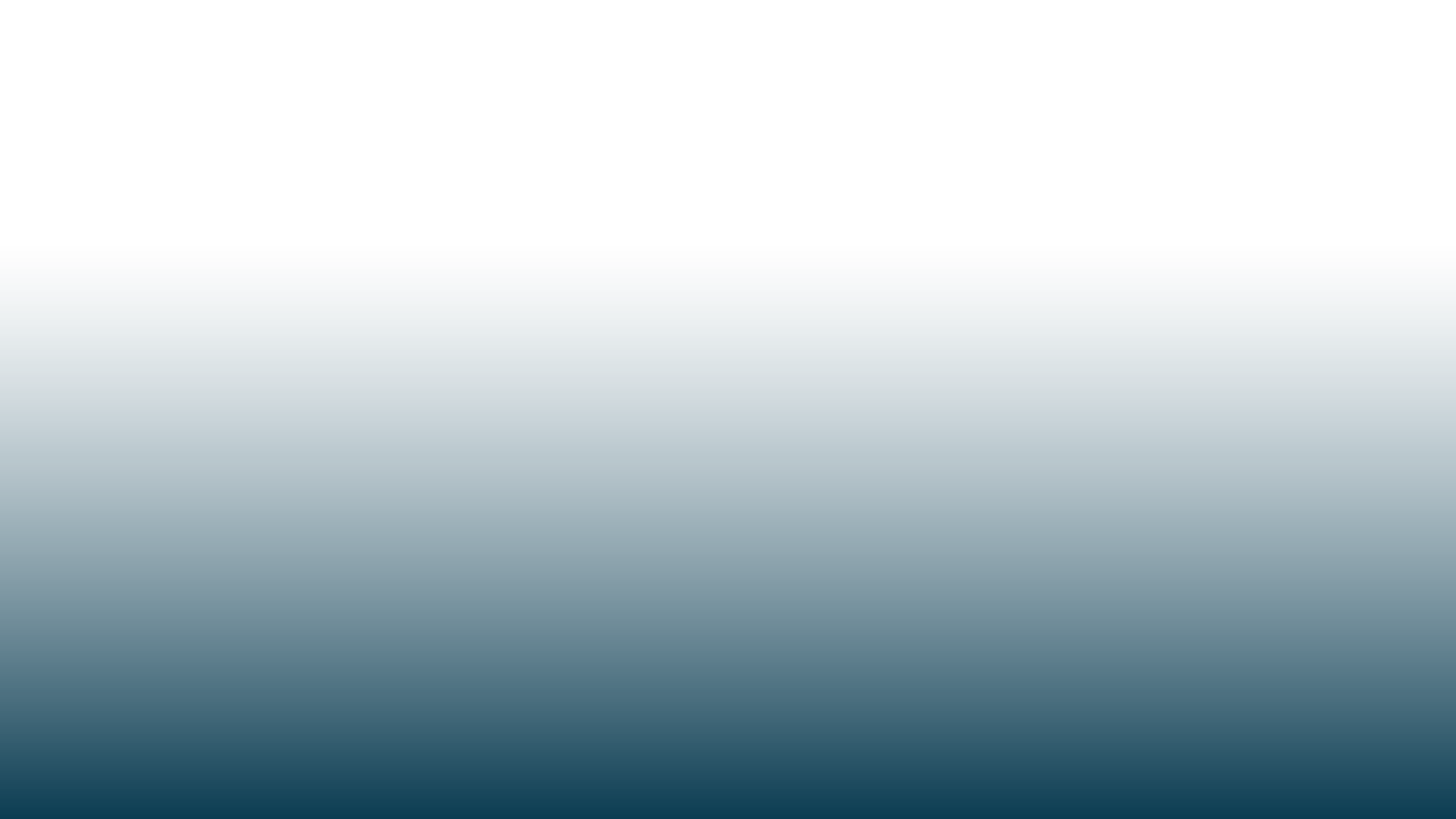 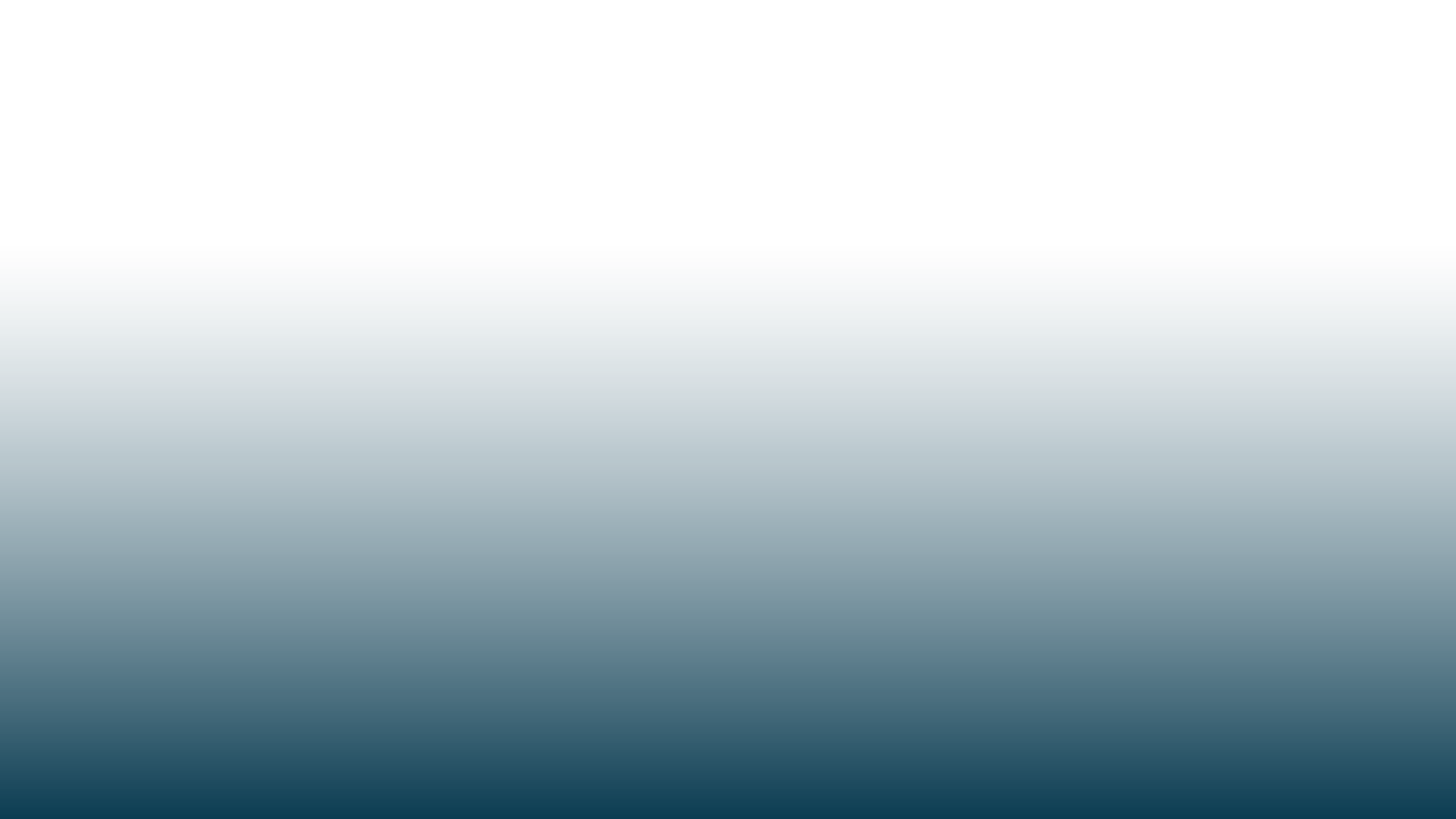 CONSEJO DE COORDINACIÓN CIUDAD – PUERTO
Julio 2024
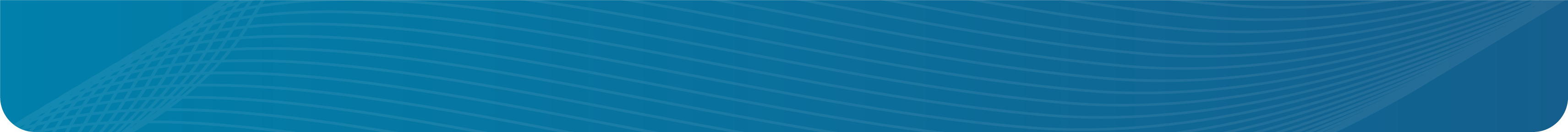 Tabla de la Sesión
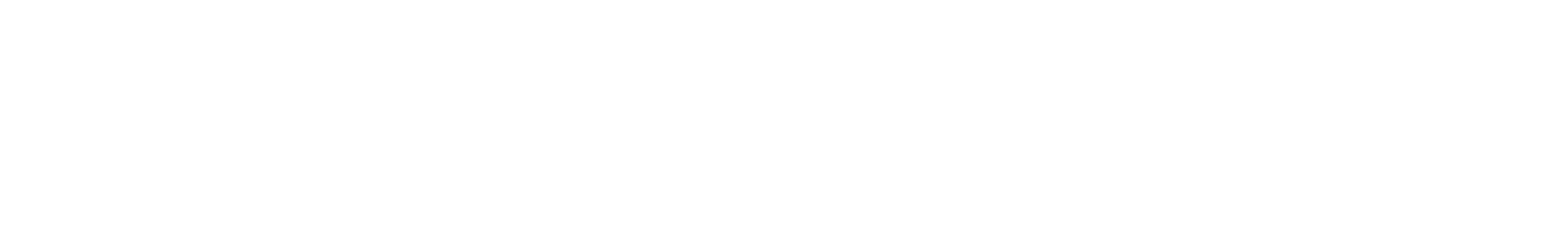 Aprobación Acta 16 de abril 2024.

 Saludo protocolar presidente del CCCP San Antonio. 

 Avances firma del Acuerdo por San Antonio Sostenible, Jefe de Infraestructura y Transporte del GORE, Sr. Francisco Romero. 

 Presentación metodología y resultados del Taller Diálogo Ciudadano, subdirectora Gestión Institucional del CFT, Sra. Rosemarie Suárez. 

 Exposición de observaciones por parte de comisiones al informe elaborado a partir del Taller de Diálogo Ciudadano realizado el 14 de mayo. 

 Propuesta de estructura del texto del Acuerdo por San Antonio Sostenible. 

 Varios
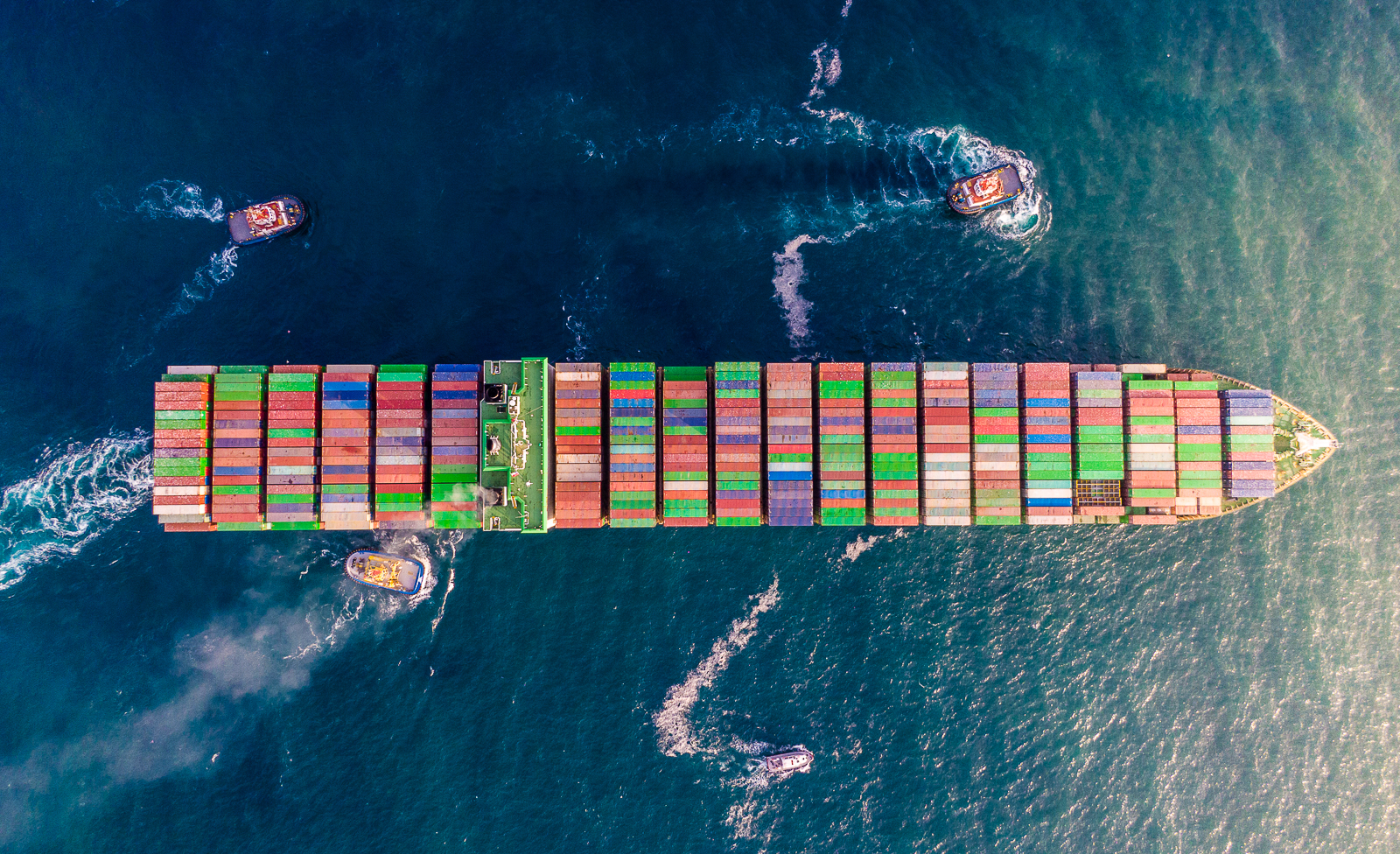 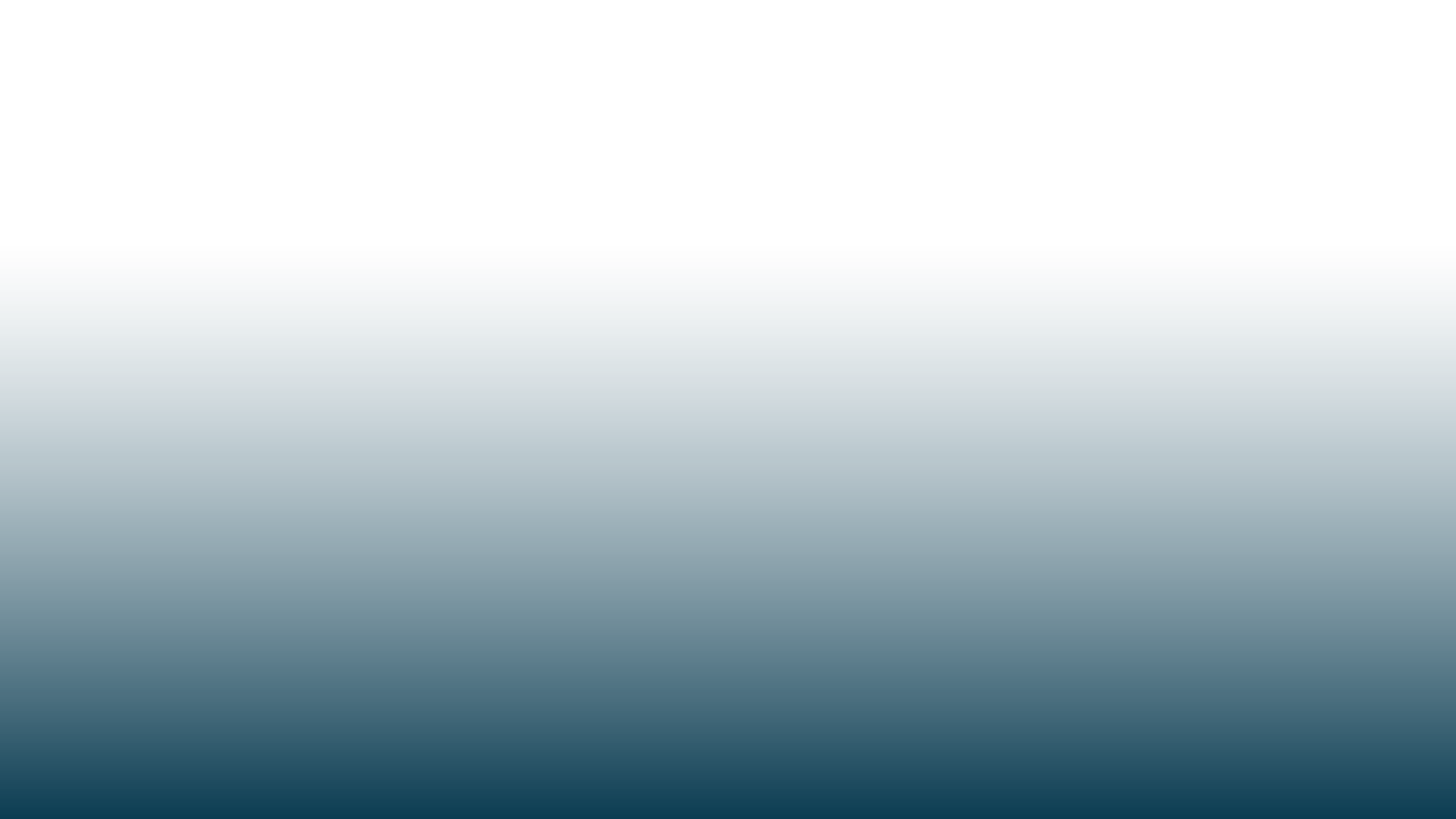 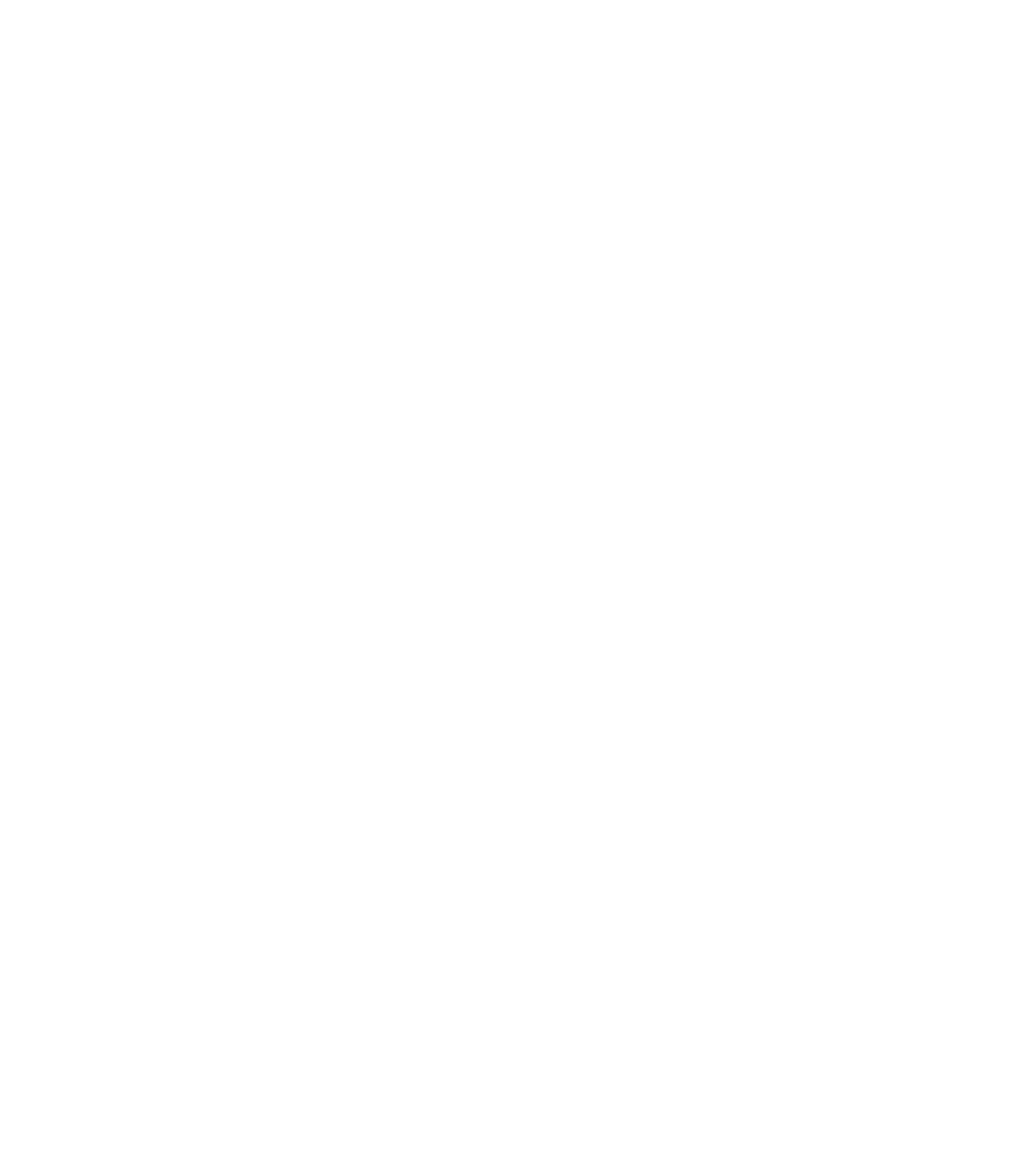 ¡Gracias por su atención!
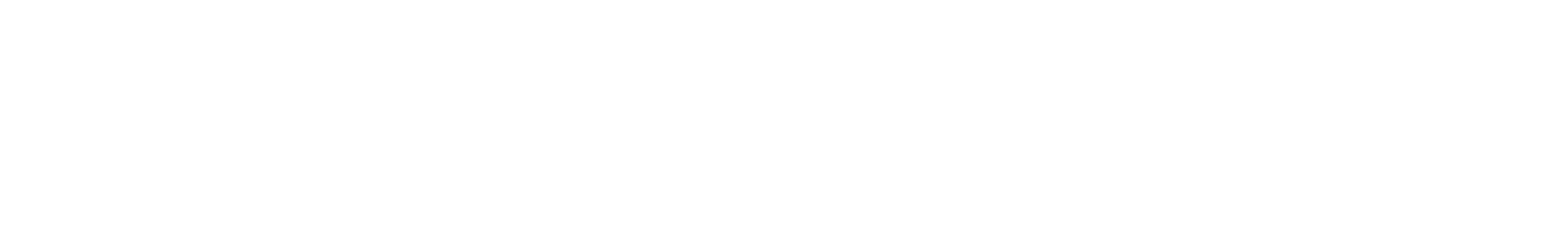